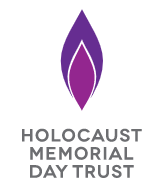 ‘Be the light in the darkness’
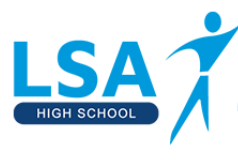 Things to discuss
What motivated Irene to put herself in such danger?

Why do you think other people worked with Nazi Germany to persecute Jewish people?

How can you ‘be the light in the darkness’?

What would you like to find out about the Holocaust?
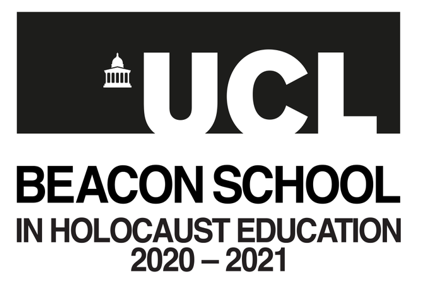